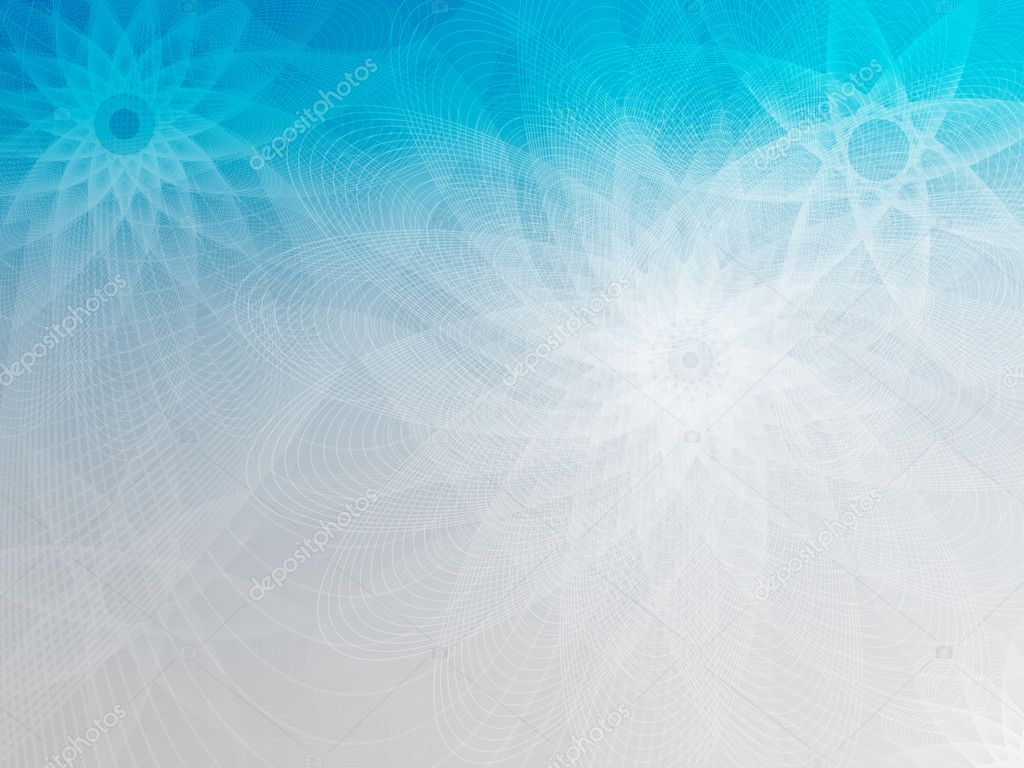 ДНЗ « РЕГІОНАЛЬНИЙ ЦЕНТР ПРОФЕСЙНОЇ ОСВІТИ ІННОВАЦІЙНИХ ТЕХНОЛОГІЙ БУДІВНИЦТВА ТА ПРОМИСЛОВОСТІ»
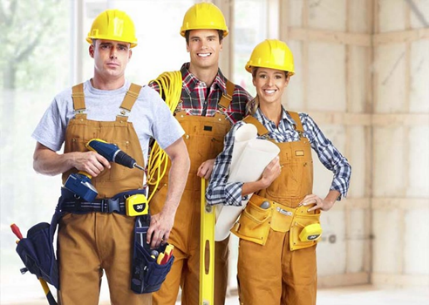 ІІ корпус
вул. Гагаріна
І корпус
бул. Б.хмельницького
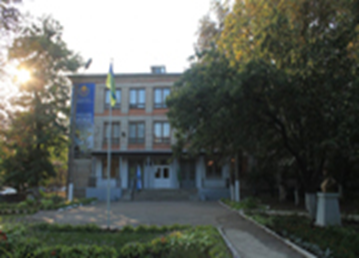 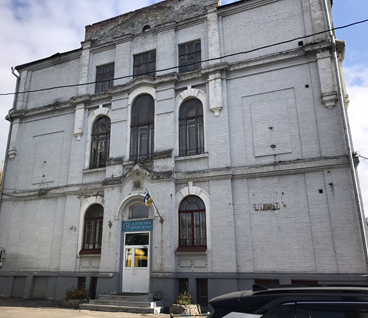 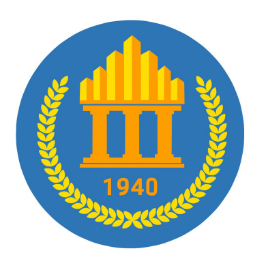 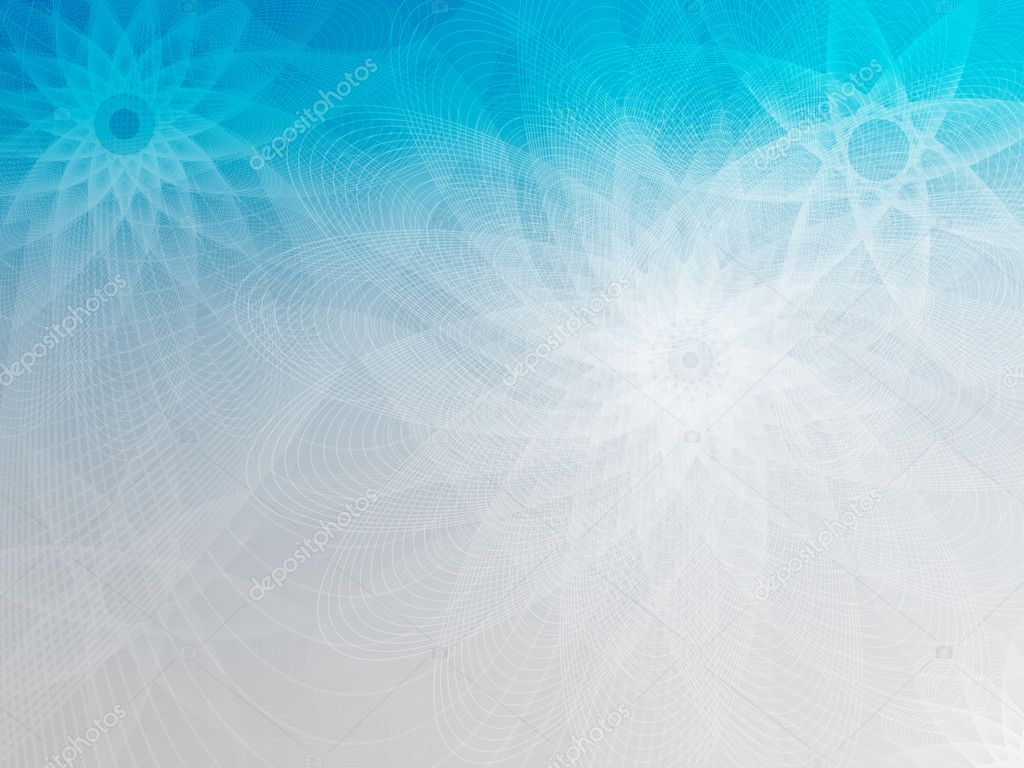 ПРОФЕСІЇ,  ЗА ЯКИМИ ВЕДЕТЬСЯ ПІДГОТОВКА В  ЗАКЛАДІ ОСВІТИ  ЗА БУДІВЕЛЬНИМ НАПРЯМКОМ
ШТУКАТУР
МАЛЯР
МУЛЯР
МОНТАЖНИК ГІПСОКАРТОНИХ КОНСТРУКЦІЙ
СТОЛЯР БУДІВЕЛЬНИЙ. ПАРКЕТНИК
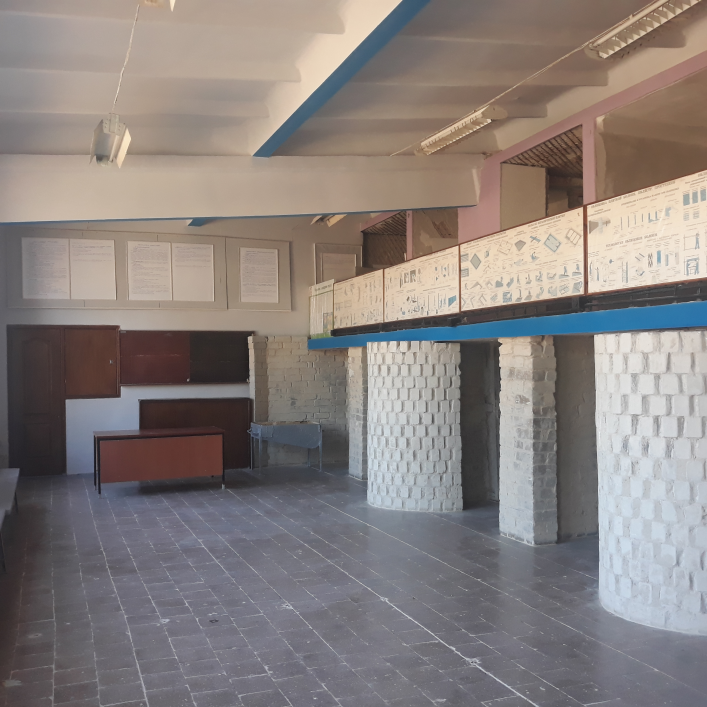 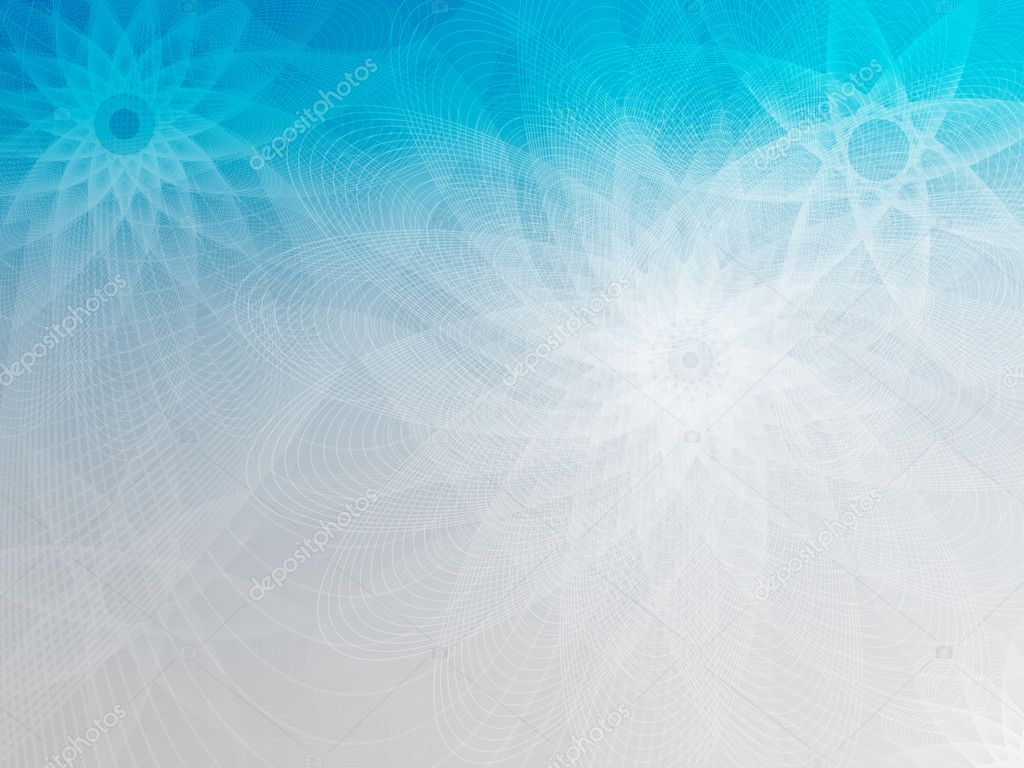 Майстерня має дванадцять робочих місць для відпрацювання всіх видів робіт відповідно до робочої навчальної програми з професії Штукатур: підготовка розчину, обштукатурювання всіх видів поверхонь  стін, стель, зовнішніх та внутрішніх кутів, прямих та круглих колон, арок, ніш, пілястр.
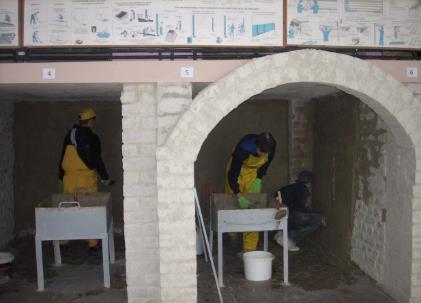 МАЙСТЕРНЯ З ПРОФЕСІЇ
ШТУКАТУР
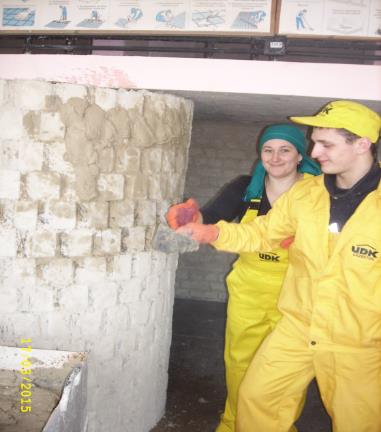 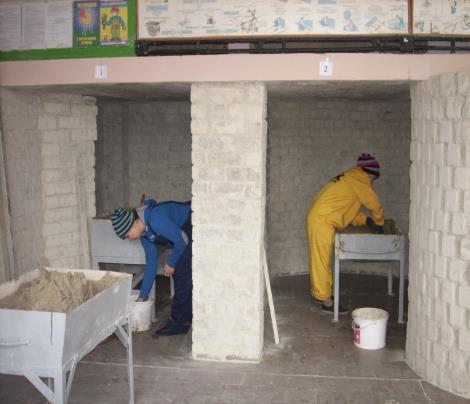 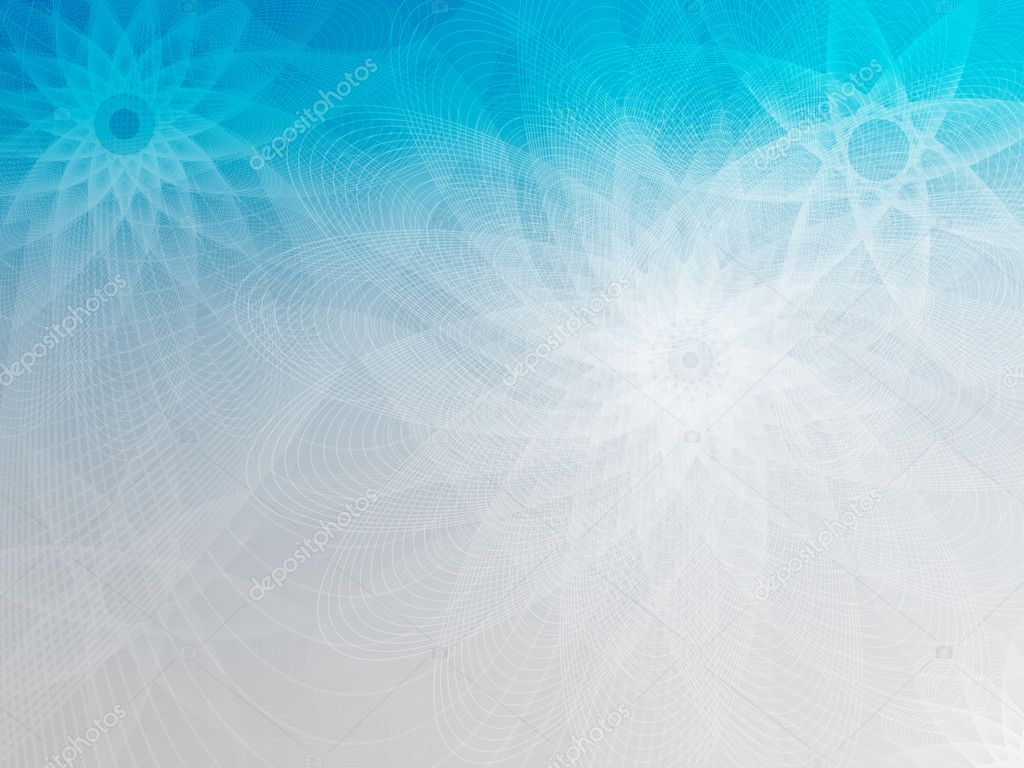 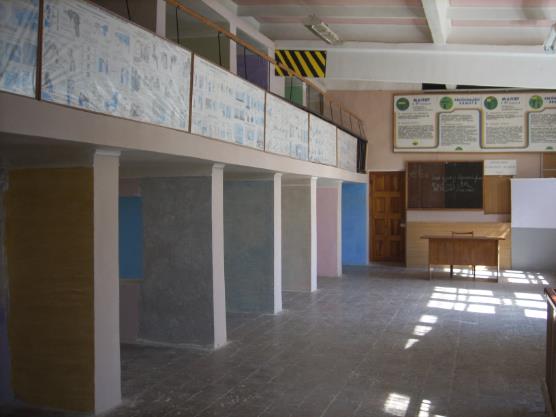 Майстерня має дванадцять робочих місць для відпрацювання прийомів всіх видів робіт відповідно до робочої навчальної програми з професії  Маляр: підготовка, обробка поверхонь під пофарбування та обклеювання шпалерами, та виконання декоративного оздоблення поверхонь.
МАЙСТЕРНЯ З ПРОФЕСІЇ 
МАЛЯР
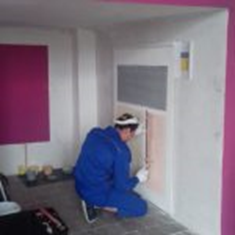 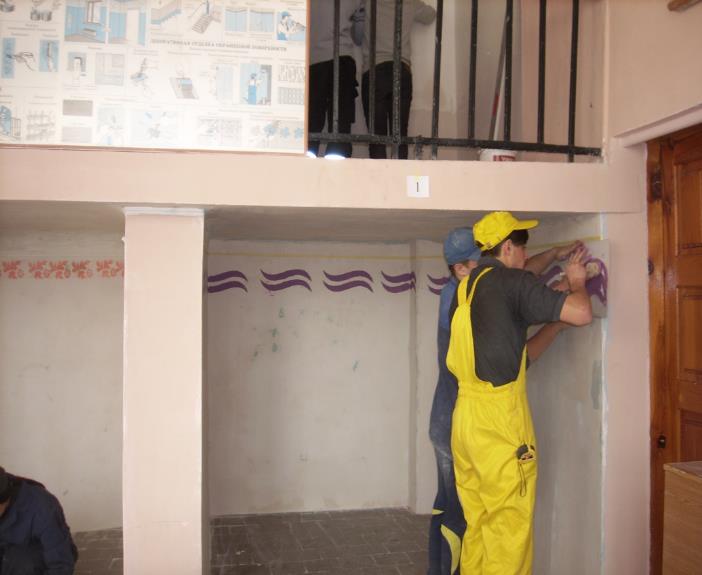 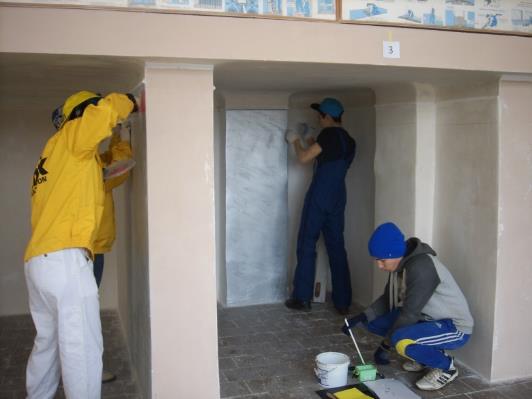 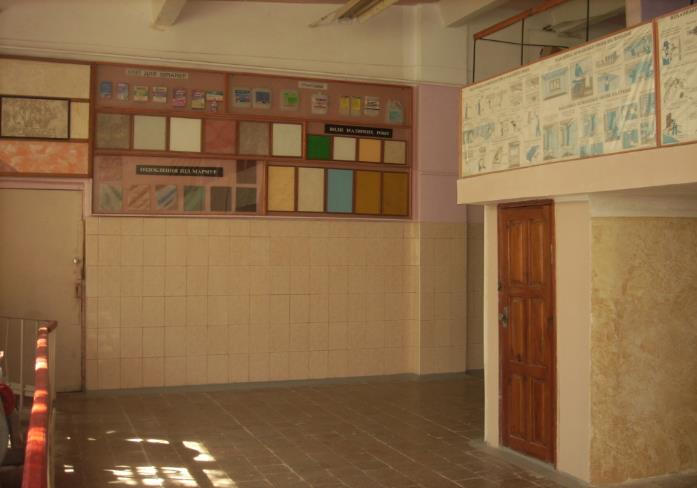 Усі ремонтні роботи з  декоративного оздоблення приміщень майстерень виконувались здобувачами освіти під час виробничого навчання з використанням сучасних будівельних матеріалів
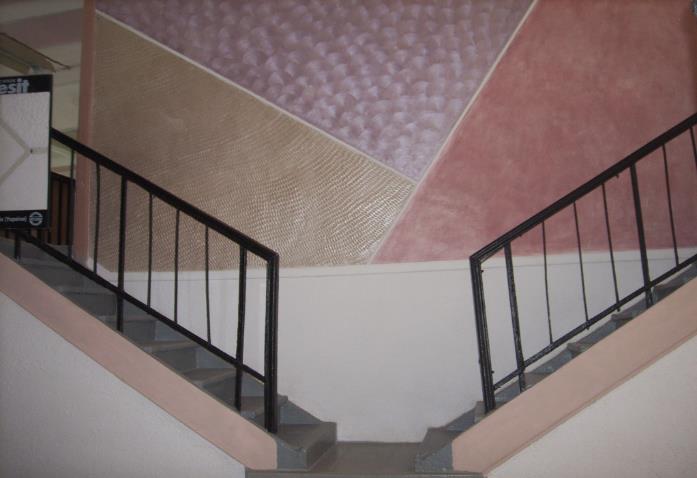 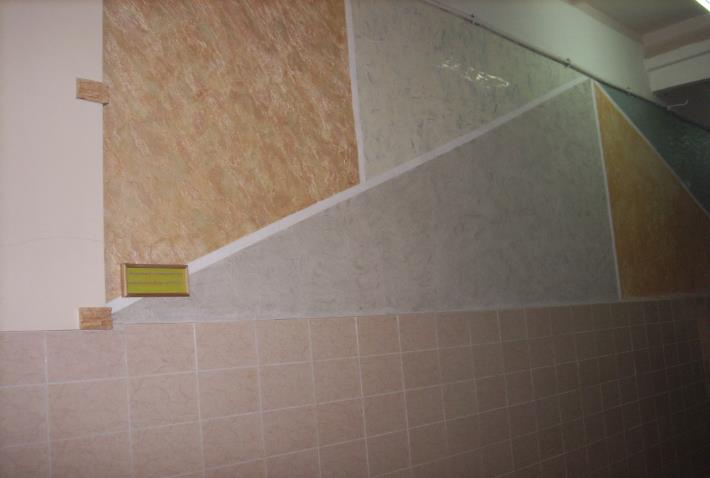 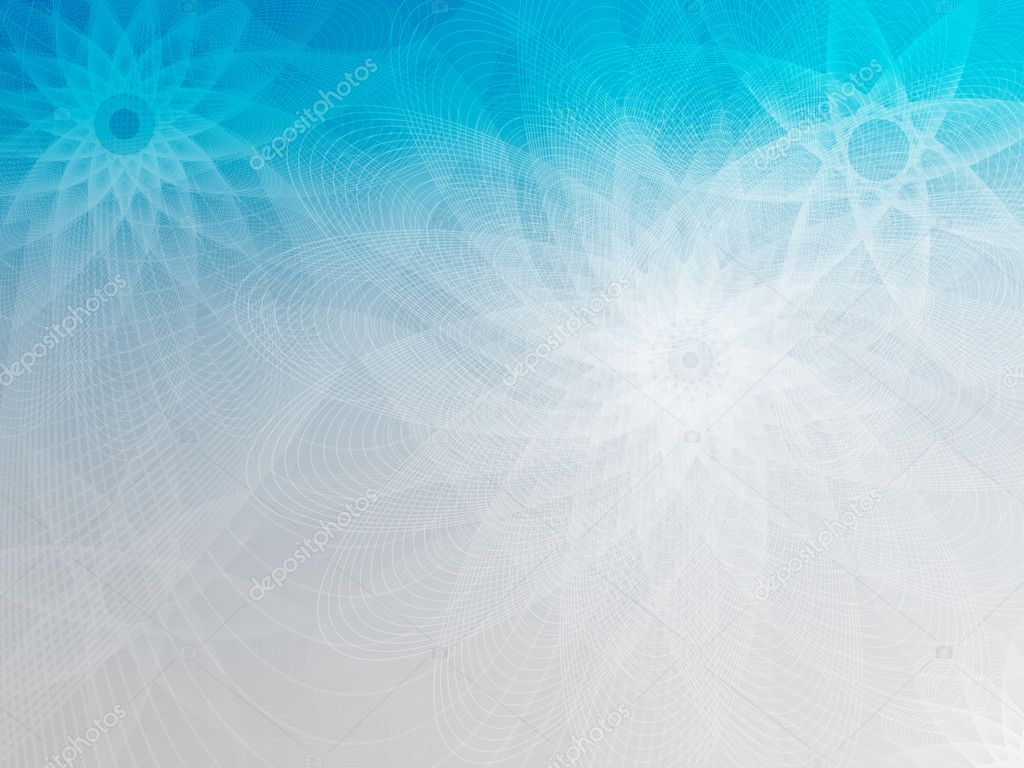 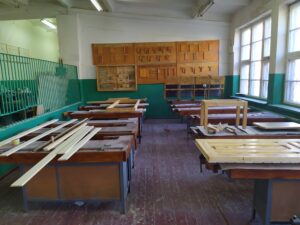 Майстерня має 15 робочих місць для відпрацювання всіх видів столярних робіт відповідно до робочої навчальної програми з професії  Столяр будівельний:  пиляння, стругання, довбання, свердління деревини; розмічання та розкроювання пиломатеріалів; вирізання заготовок; оздоблення, ґрунтування, шпаклювання, шліфування заготовок; збирання та монтування столярних виробів.
МАЙСТЕРНЯ З ПРОФЕСІЇ СТОЛЯР БУДІВЕЛЬНИЙ. 
ПАРКЕТНИК
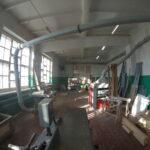 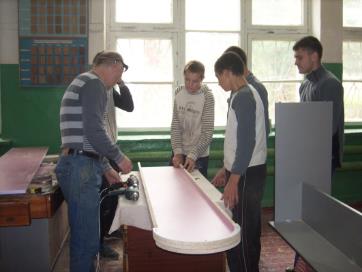 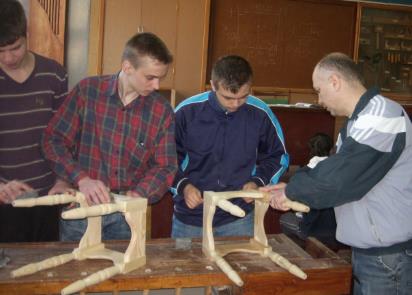 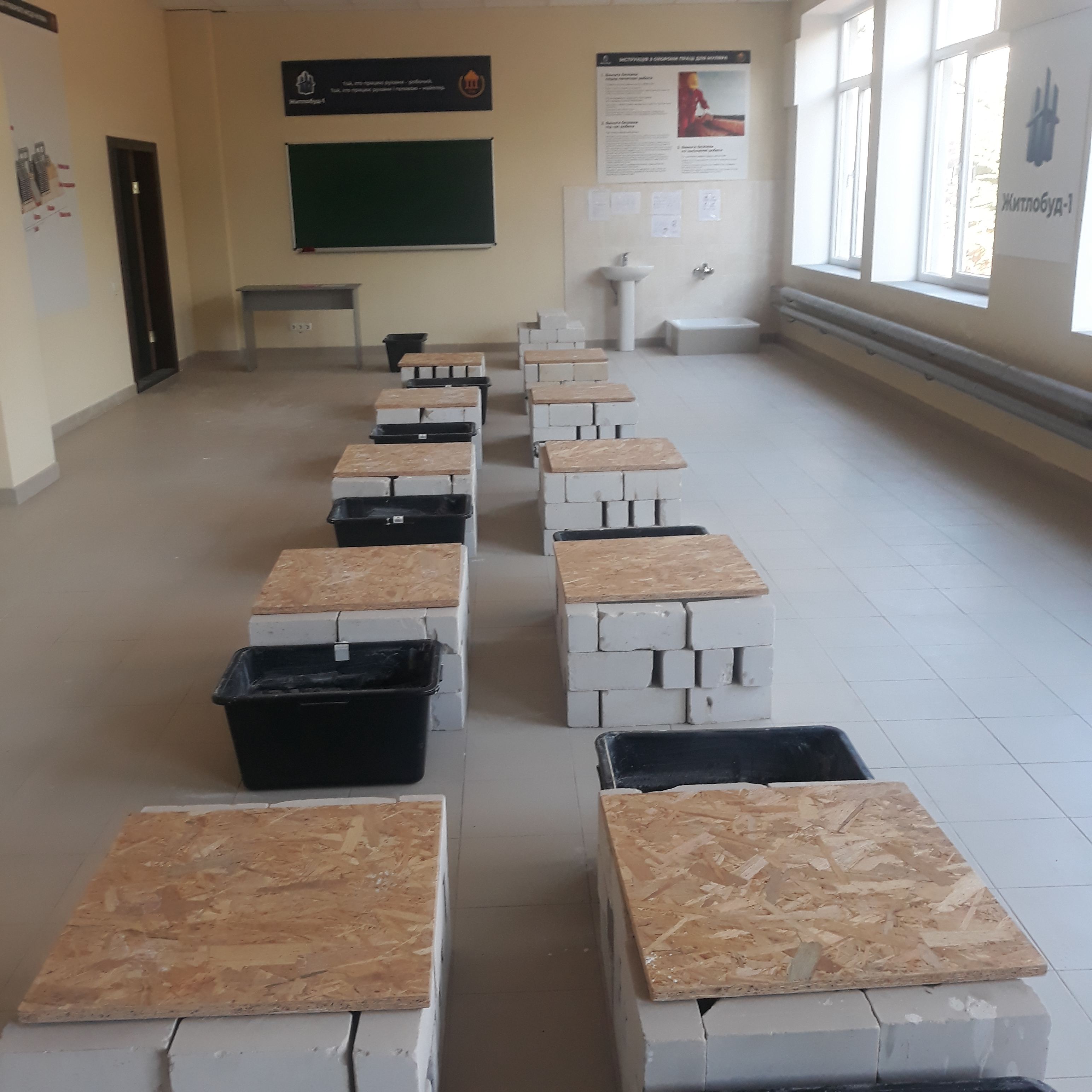 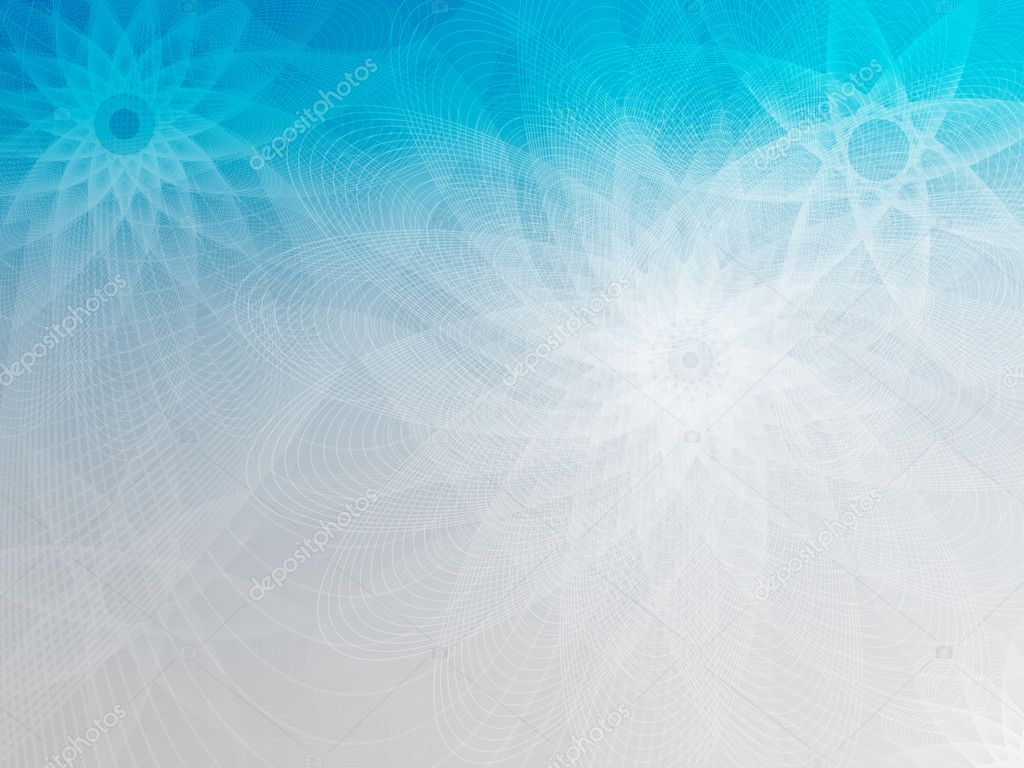 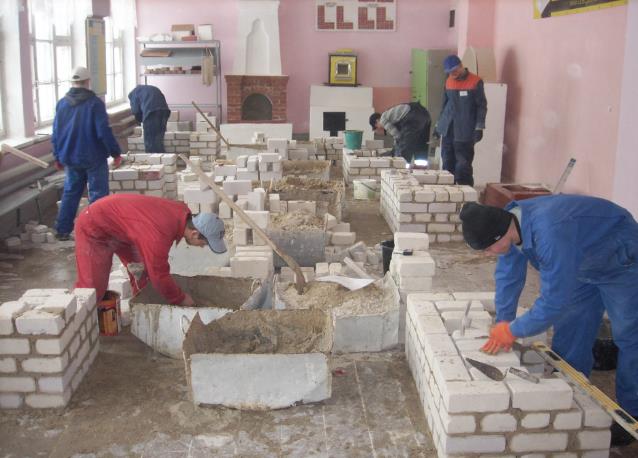 Приміщення для виконання практичних завдань має 14 робочих місць, де здобувачі професійної освіти мають змогу відпрацьовувати первинні та підвищувати  вже набуті професійні навички з професії  Муляр.
МАЙСТЕРНЯ З ПРОФЕСІЇ  
МУЛЯР
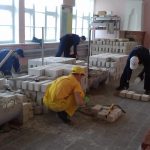 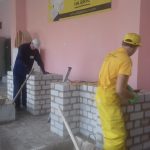 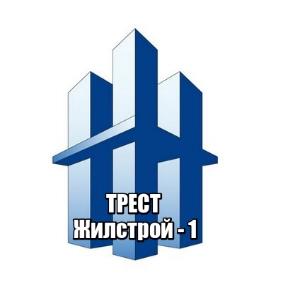 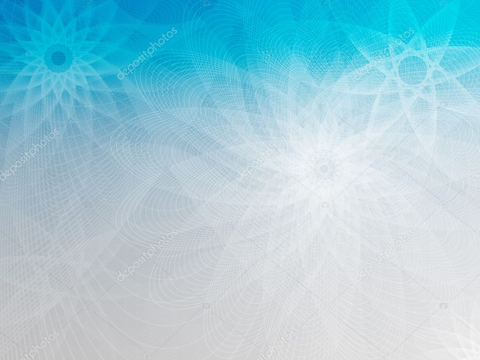 НАВЧАЛЬНО – ПРАКТИЧНІ   ЦЕНТРИ
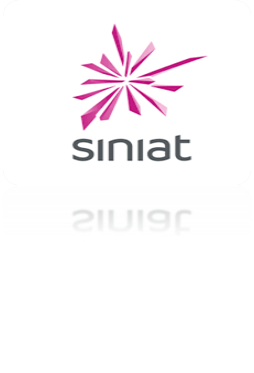 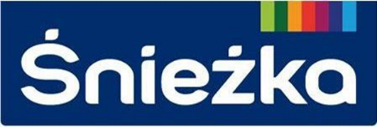 28 лютого 2019 року на базі центру було відкрито Навчально-практичний центр з професії «Монтажник гіпсокартонних конструкцій»  за технологіями ТДВ «Siniat».
30 жовтня 2019 року  на базі центру було відкрито Навчально-практичний центр «Sniezka» з професії Маляр
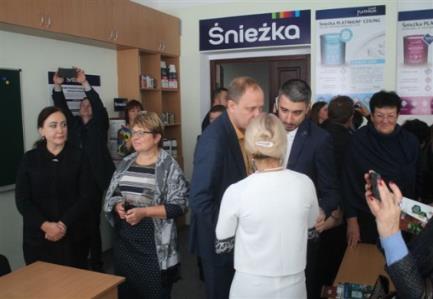 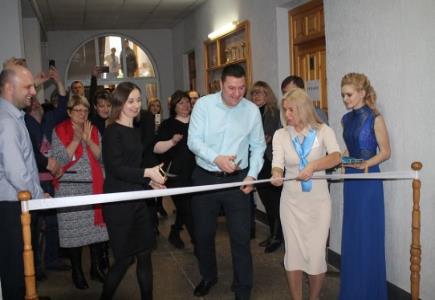 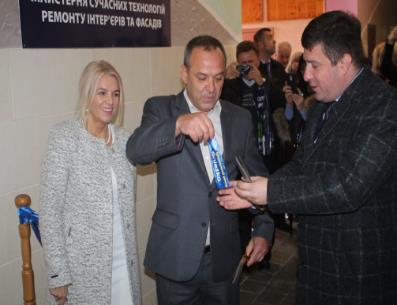 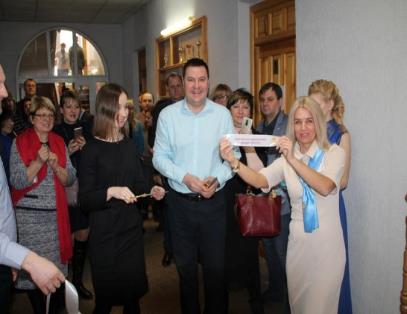 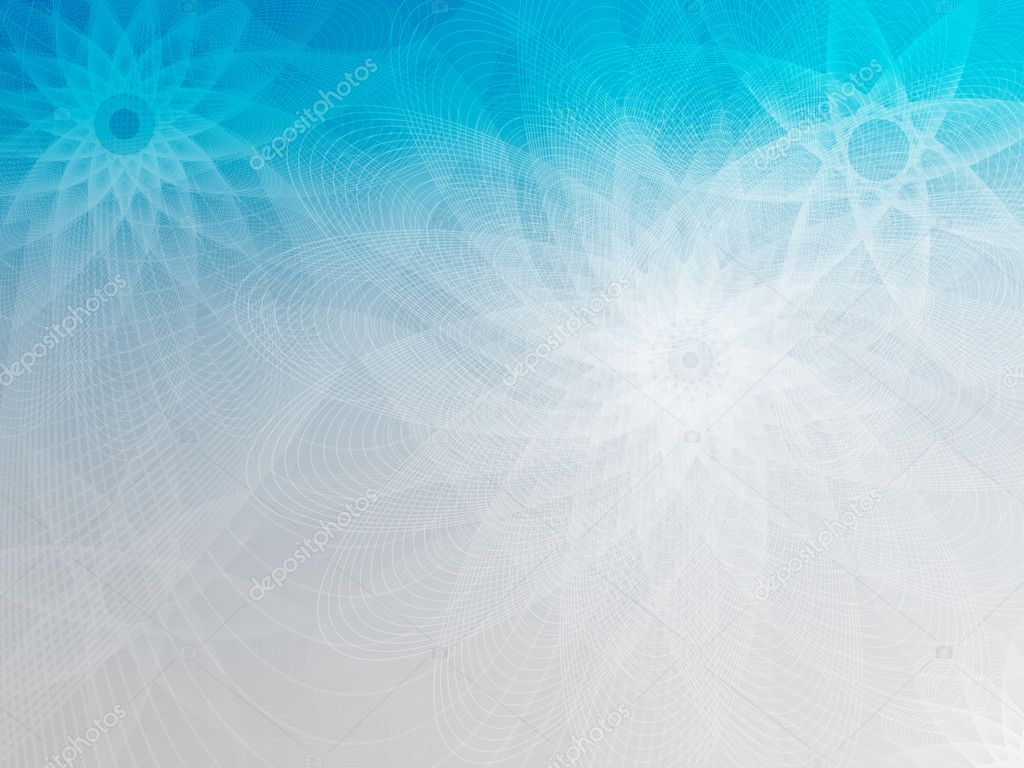 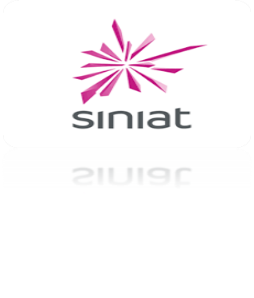 Навчально- практичний центр з професії  Монтажник гіпсокартоних конструкцій  за технологіями ТДВ «Siniat»
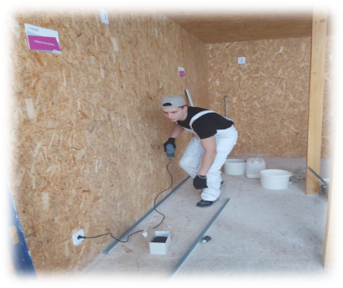 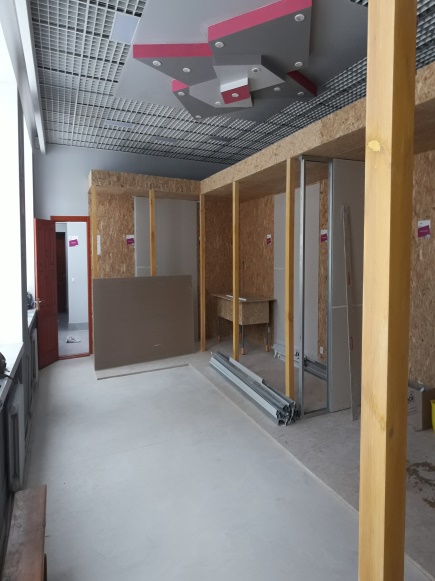 У виробничій майстерні навчально-практичному центру «Siniat» створено 8   універсальних робочих місць, які можна комплектувати та змінювати в залежності від видів  робіт.
    Роботи  відповідають  навчальній програмі  та виконуються з використанням сучасних технологій, та матеріалів ТДВ «Siniat» та інструменту фірми «BOSCH»:
- кріплення гіпсокартонних плит до каркасу з використанням профілю CD   
   60x27x0,6 та профілю UD28x27x0,6;
- монтаж каркасів перегородок;
- улаштування підшивних стель;
- оброблення швів та  шпаклювання гіпсокартонних обшивок;
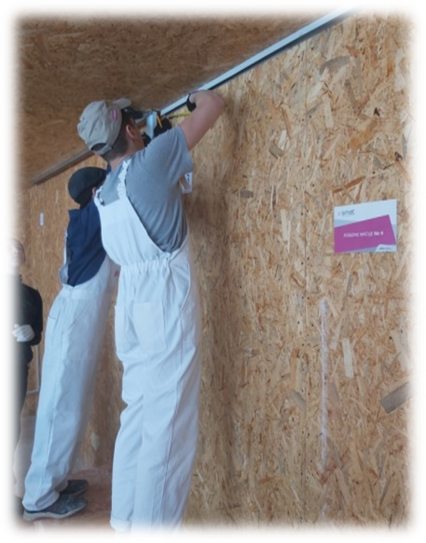 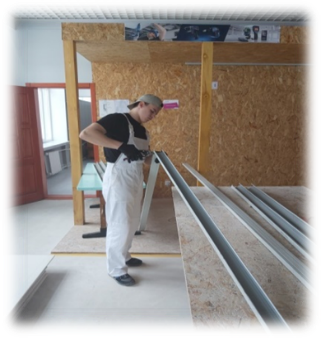 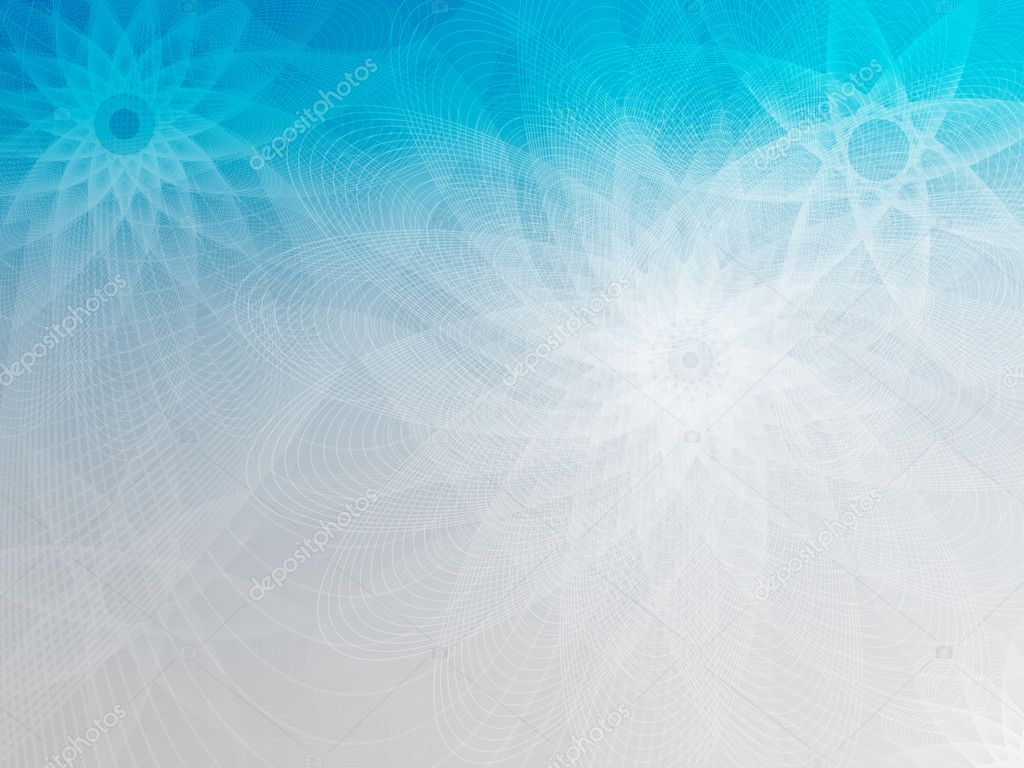 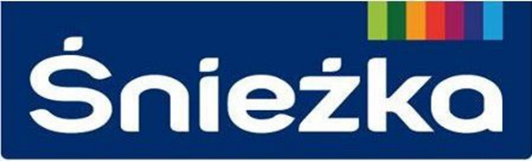 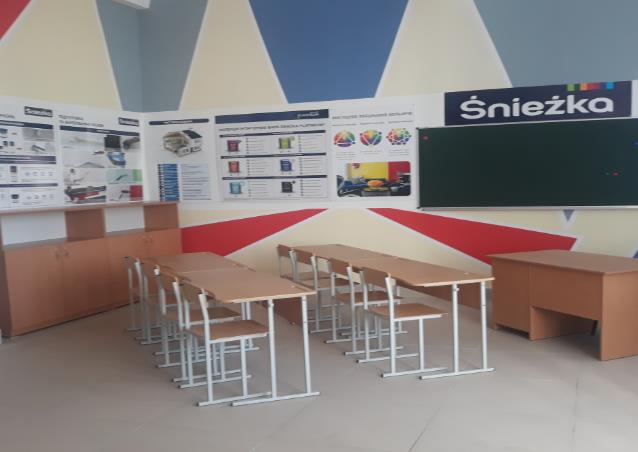 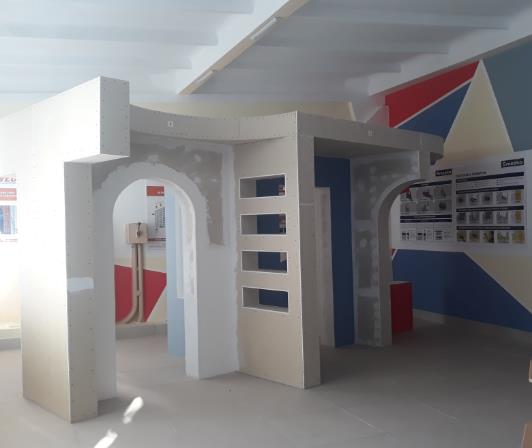 Навчально- практичний центр «Sniezka»
Майстерня НПЦ « Sniezka» має шість  сучасних  робочих місць  для вдосконалення професійних вмінь та навичок з професії. 
На робочих місцях, здобувачі професійної освіти  матимуть змогу послідовно  виконувати такі види робіт:
ґрунтування поверхонь;
шпаклювання поверхонь;
фарбування водними фарбами;
встановлення арочного, прямокутного кутника.
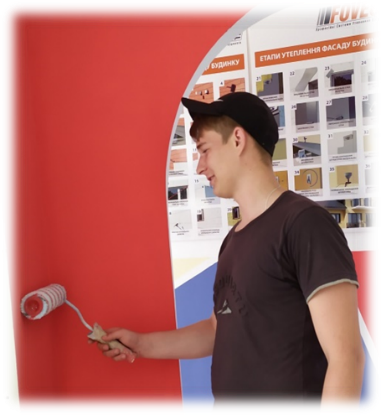 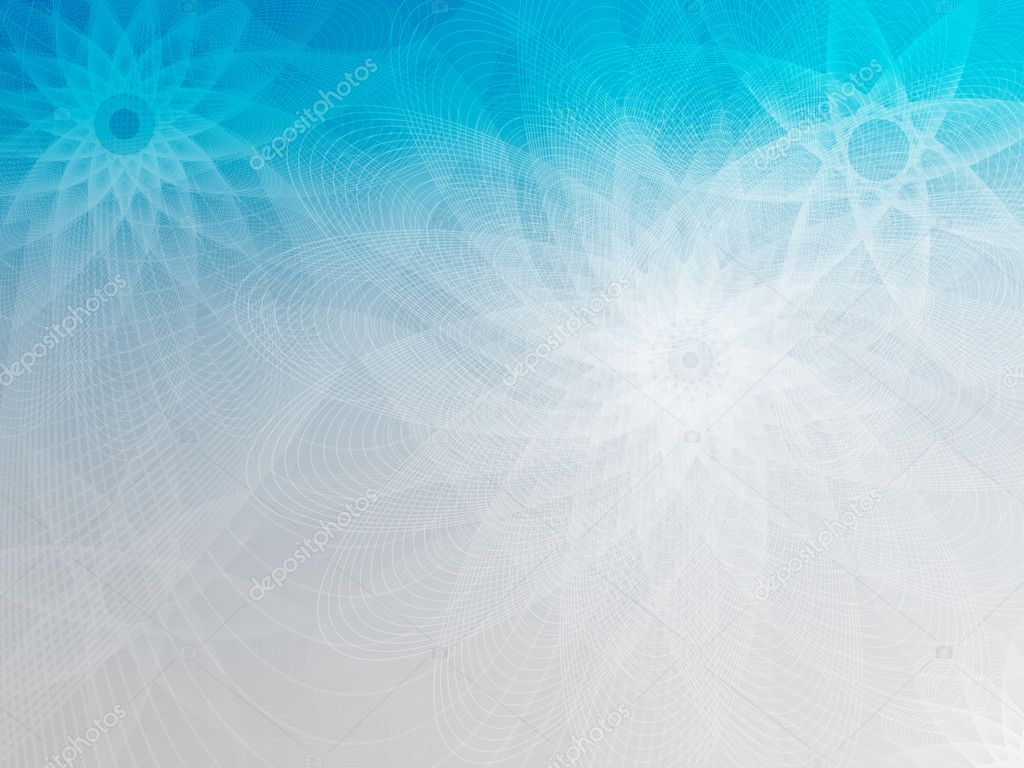 ВИСТАВКОВО- ЕКСПОЗИЦІЙНИЙ ЗАЛ
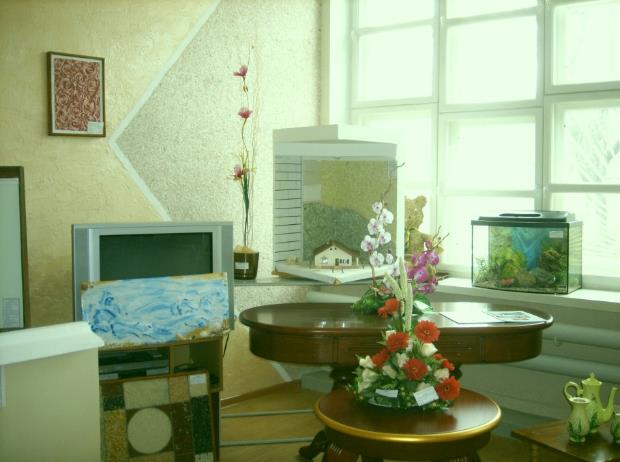 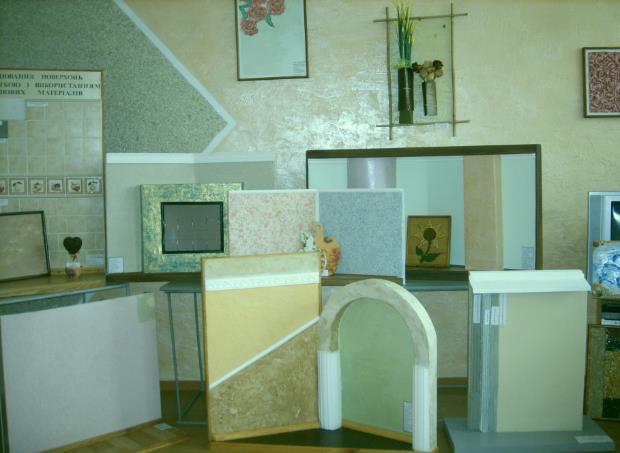 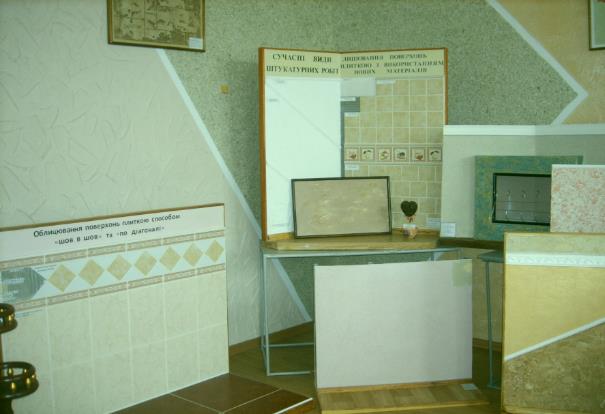 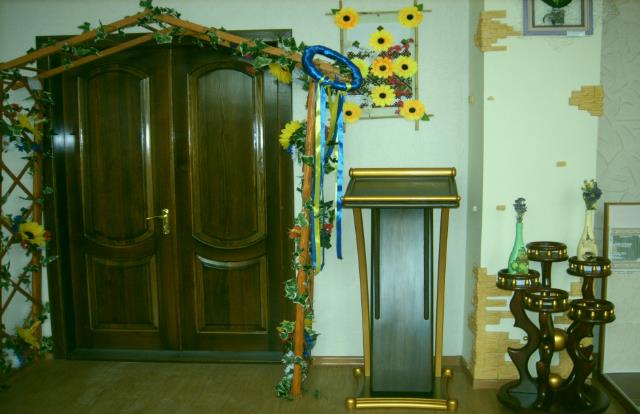 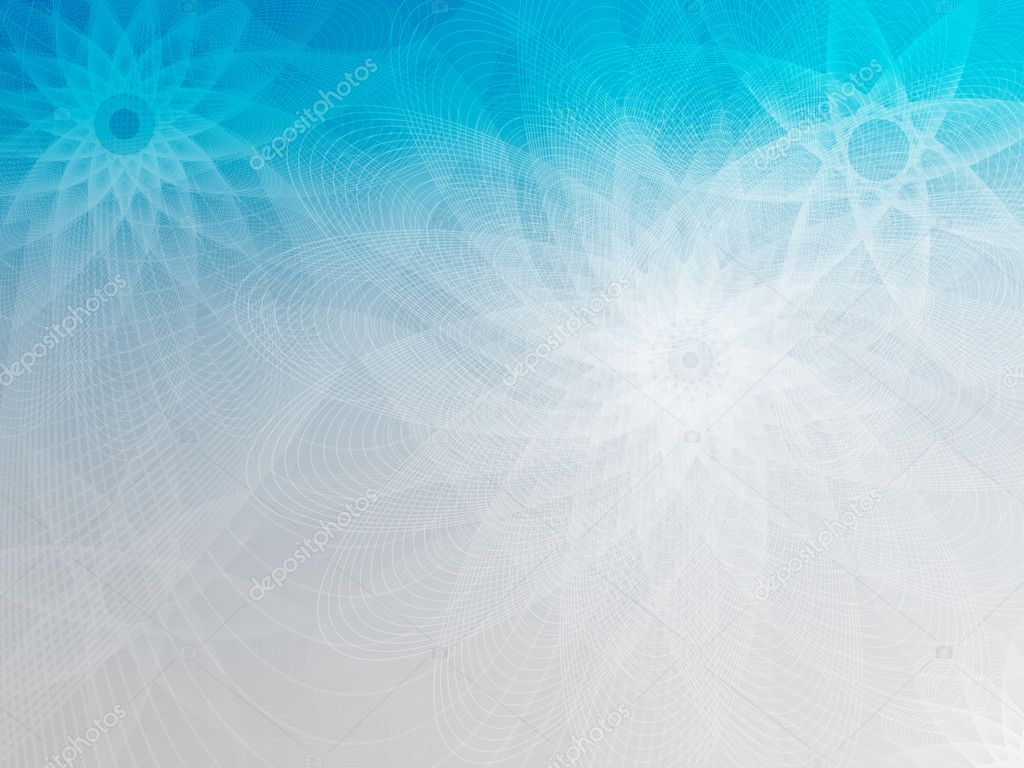 ДЯКУЮ ЗА УВАГУ